Broadband Technical Assistance Program Opportunity
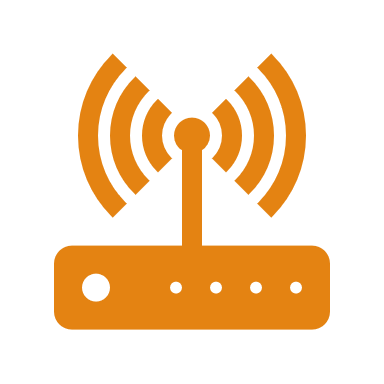 Shelby Knight, COIC
[Speaker Notes: Here to share an opportunity for funding with the Court through the BTAP coming through the OBO

Have Seth Thompson here with the Oregon Broadband Office. Joining via phone and on the road. 
Scott may also be joining us.]
Background
Recent flood of historic-levels of federal dollars for improving Broadband infrastructure and access

Increase in understanding of broadband as critical infrastructure
[Speaker Notes: We’re seeing historic flood of federal dollars to support broadband infrastructure projects. Unlike anything we’ve seen in many years and will likely see in another decade. 

2 programs through OBO 

Catalyst for this is that we’re seeing broadband as critical infrastructure in today’s world – much like water, sewer, etc. How we access work, school, health services, provide public safety and economic development opportunities. 

Opportunity to shape up projects for capital grant investments and raise service levels, which we’ve heard certain neighborhoods don’t have service they hoped for, and certainly it’s common to lack those services in the more rural areas as well. Isn’t going to do much else for you all – your downtown core isn’t going to get faster, etc.]
Upcoming Funding Opportunities
ARPA Capital Projects: The State of Oregon is eligible to receive an allocation from the U.S. Treasury of $156,795,418. Purpose is construction and deployment of Broadband Infrastructure Projects to areas lacking at least 100/20 Mbps. Focused on last mile. 
123-047-0115_ARPA_Handbook_Notice.pdf (oregon.gov)

Broadband Equity and Access Deployment Program (BEAD): NTIA allocated $688,914,932.17 to Oregon under the BEAD program to help close the broadband gap in the state. Goal is to connect all unserved (below 25/3), underserved (between 25/3 and 100/20 Mbps), and community anchor institutions.
Oregon’s Broadband Technical Assistance Program (BTAP)
Purpose: Assist eligible entities with non-construction activities associated with development of broadband networks 
Application opens January 2nd 
Types of activities it supports: 
Planning and Pre-construction Activities
Staffing
Grant Application Support
$150,000 max award per county 
Oregon Broadband Office just released the final program handbook for BTAP - 123-047-0095_BTAP_Handbook_Temp.pdf (oregon.gov)
[Speaker Notes: Purpose: Assist eligible entities with non-construction activities associated with development of broadband networks - basically planning for shaping up priority projects for appliciations
Opens January 2nd 
Types of activities it supports: 
Planning and Pre-construction Activities
Staffing
Grant Application Support
$150,000 max award per county – regional app doesn’t impact the total allocated per county
Oregon Broadband Office just released the final program handbook for BTAP - 123-047-0095_BTAP_Handbook_Temp.pdf (oregon.gov) The reason we’re supporting Deschutes and Jefferson in a combined application is due to their being some efficiencies gained, but really because there is a scoring benefit to regional coordination. Doesn’t require shared projects. Networks don’t end at county lines. Showing some level of collaboration will be important, doesn’t need to be combined app in your case.]
Recommended Activities
Possible Roles for the County
[Speaker Notes: MORE PASSIVE Supporting others in the community to apply 
Letters of support, etc.
MORE ACTIVE Grant Applicant/Partner
Helping shape up projects based on community needs
BTAP – applying internally or as part of regional application]
COIC’s Role
Staffing for Deschutes County Broadband Action Team/oversight of  the high-level needs assessment and feasibility study developed by Magellan Broadband
Tracking/participated in Jefferson County’s needs assessment process
Will be applying on behalf of both counties to BTAP (shared app) to continue to shape up priority projects, partnerships, etc.
Thank you!

Shelby Knight
sknight@coic.org
541-279-3898
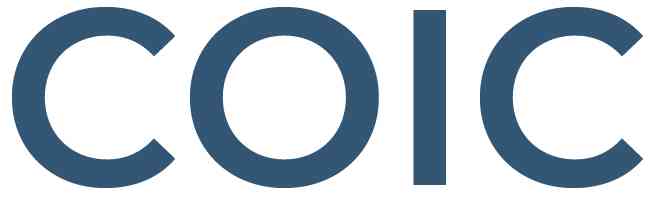 [Speaker Notes: Our goal is just to provide you with the information. Seems like significant enough opportunity that is relatively well funded and low barrier.]